In EVERYTHING
GIVE THANKS
16 Rejoice always, 17 pray without ceasing, 18 in everything give thanks; for this is the will of God in Christ Jesus for you. — 
1 Thessalonians 5:16–18 (NKJV)
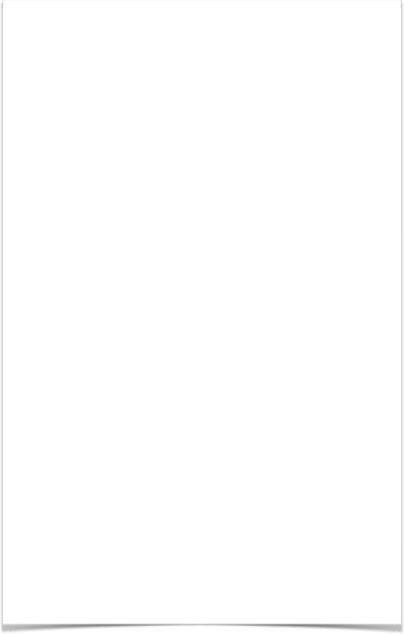 In EVERYTHING
GIVE THANKS
Our culture encourages us to be discontent with who we are & what we have - 
Instead of appreciating the gifts, blessings and talents that we do have, much of our modern culture tries to get us to compare what we have with what others have.
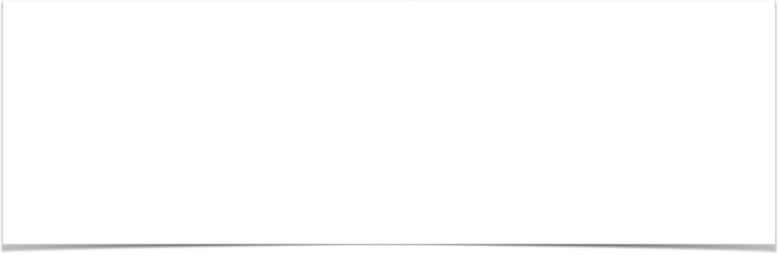 INGRATITUDE Is A SIN
In EVERYTHING
GIVE THANKS
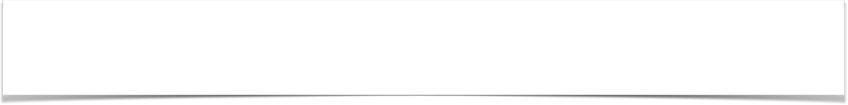 INGRATITUDE Is A SIN
In EVERYTHING
GIVE THANKS
Romans 1:21 (NKJV)
21 because, although they knew God, they did not glorify Him as God, nor were thankful, but became futile in their thoughts, and their foolish hearts were darkened.
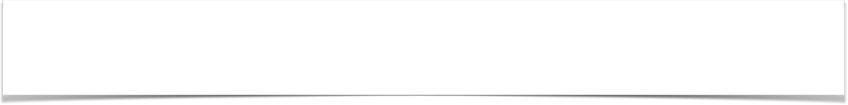 INGRATITUDE Is A SIN
In EVERYTHING
GIVE THANKS
2 Timothy 3:2–4 (NKJV) 
2 For men will be lovers of themselves, lovers of money, boasters, proud, blasphemers, disobedient to parents, unthankful, unholy, 3 unloving, unforgiving, slanderers, without self-control, brutal, despisers of good, 4 traitors, headstrong, haughty, lovers of pleasure rather than lovers of God,
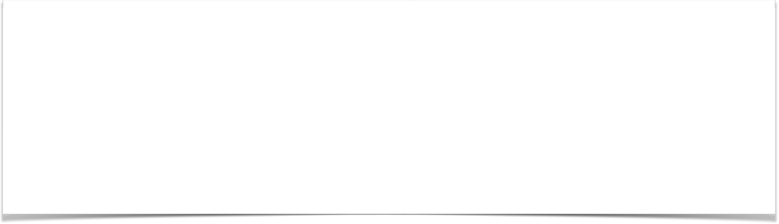 WHY Are People UNGRATEFUL?
In EVERYTHING
GIVE THANKS
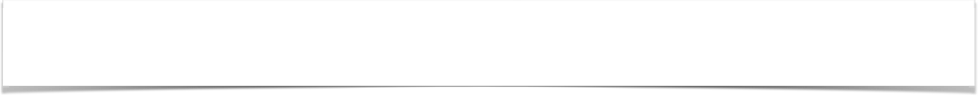 WHY Are People UNGRATEFUL?
In EVERYTHING
GIVE THANKS
Grows out of pride & a self-centered, entitlement perspective.
Manifests a lack of respect for GOD!
Faith, hope nor love can germinate in an ungrateful heart!
disobedient to parents
without self-control
lovers of pleasure
NOT lovers of God
despisers of good
lovers of money
In EVERYTHING
GIVE THANKS
boasters
blasphemers
unforgiving
slanderers
traitors
brutal
lovers of themselves 
proud
unthankful
unholy 
unloving
 headstrong
haughty
2 Timothy 3:2–4
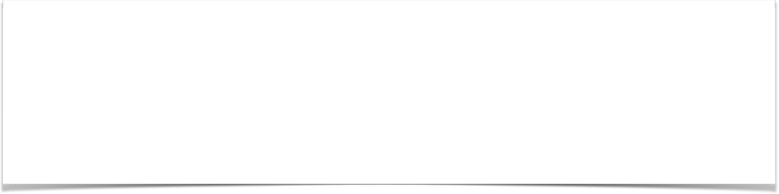 We Have MUCH To Be THANKFUL For!
In EVERYTHING
GIVE THANKS
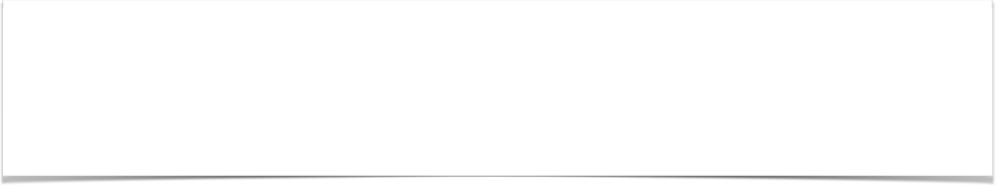 We Have MUCH To Be THANKFUL For!
In EVERYTHING
GIVE THANKS
Most IMPORTANTLY - Every spiritual blessing we have in Christ - Eph 1:2-14
Our familial relationships - 2 Tim 1:3-5
Faithful brethren - Col 1:3
Every material blessing - our country & daily provisions - 1 Tim. 4:3-5
Our struggles & difficulties in life - James 1:2-6
EVERYTHING from God!- James 1:17
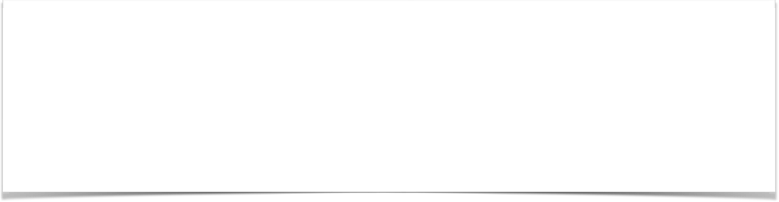 Do I Give THANKS In EVERYTHING?
In EVERYTHING
GIVE THANKS
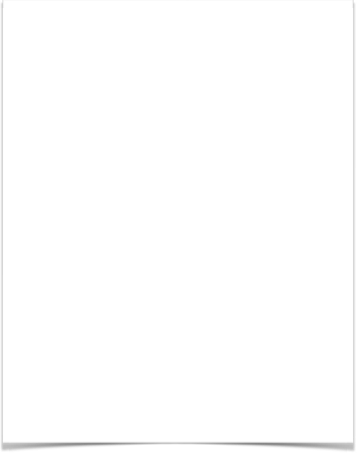 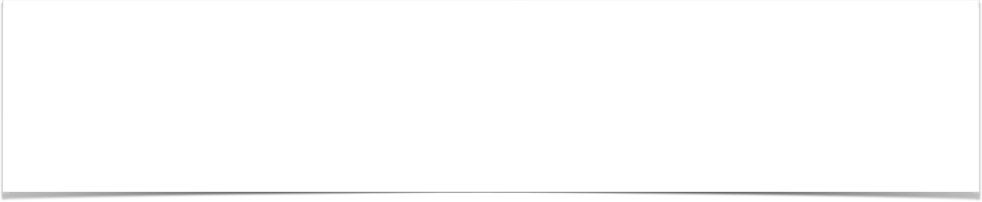 Do I Give THANKS In EVERYTHING?
In EVERYTHING
GIVE THANKS
Ps 100:4 — Enter into His gates with thanksgiving, And into His courts with praise. Be thankful to Him, and bless His name. 
Ps 107:22 — Let them sacrifice the sacrifices of thanksgiving, And declare His works with rejoicing. 
Ps 116:17 — I will offer to You the sacrifice of thanksgiving, And will call upon the name of the LORD.
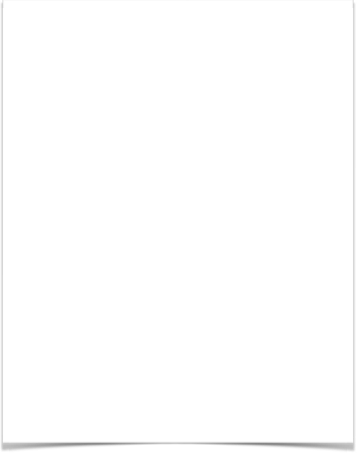 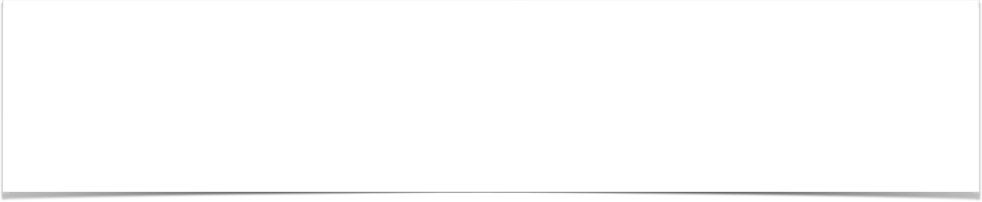 Do I Give THANKS In EVERYTHING?
In EVERYTHING
GIVE THANKS
Ephesians 5:20 (NKJV)
20 giving thanks always for all things to God the Father in the name of our Lord Jesus Christ,
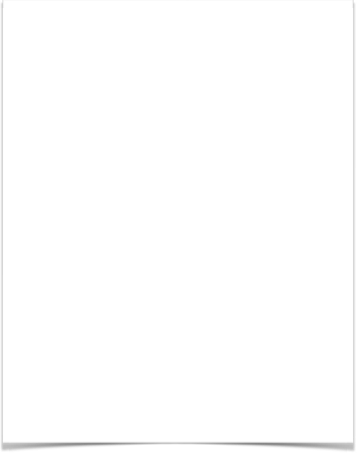 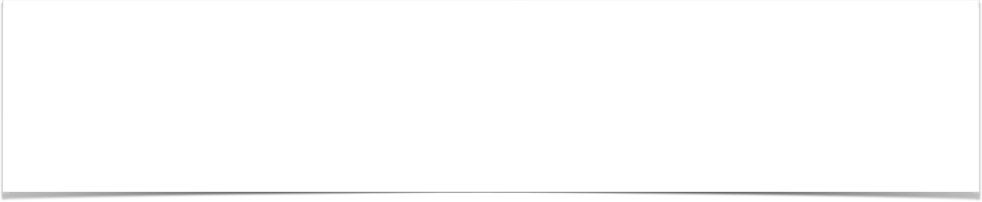 Do I Give THANKS In EVERYTHING?
In EVERYTHING
GIVE THANKS
Philippians 4:4–7 (NKJV) 
4 Rejoice in the Lord always. Again I will say, rejoice! 5 Let your gentleness be known to all men. The Lord is at hand. 6 Be anxious for nothing, but in everything by prayer and supplication, with thanksgiving, let your requests be made known to God; 7 and the peace of God, which surpasses all understanding, will guard your hearts and minds through Christ Jesus.
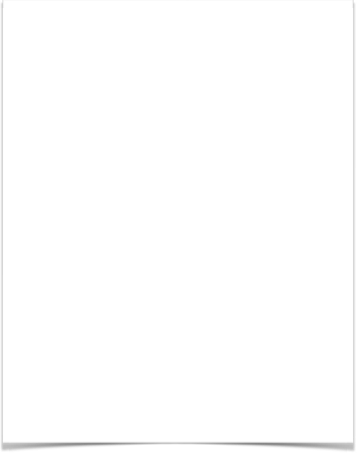 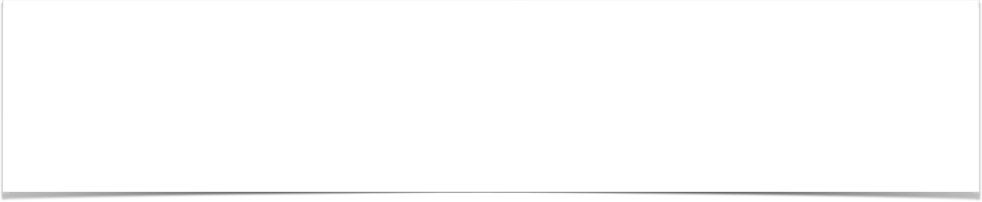 Do I Give THANKS In EVERYTHING?
In EVERYTHING
GIVE THANKS
Colossians 2:6–7 (NKJV) 
6 As you therefore have received Christ Jesus the Lord, so walk in Him, 7 rooted and built up in Him and established in the faith, as you have been taught, abounding in it with thanksgiving.
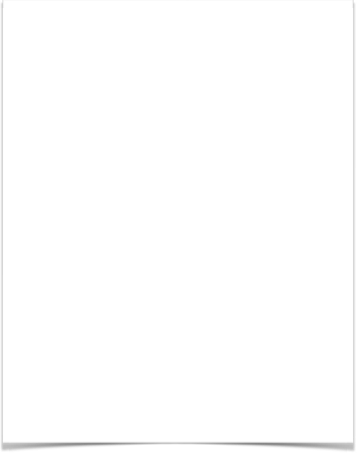 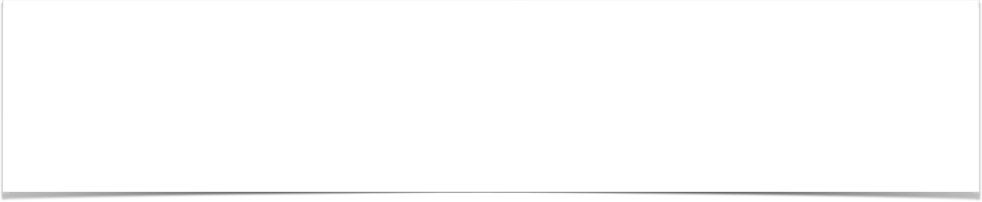 Do I Give THANKS In EVERYTHING?
In EVERYTHING
GIVE THANKS
Colossians 3:15–17 (NKJV) 
15 And let the peace of God rule in your hearts, to which also you were called in one body; and be thankful. 16 Let the word of Christ dwell in you richly in all wisdom,
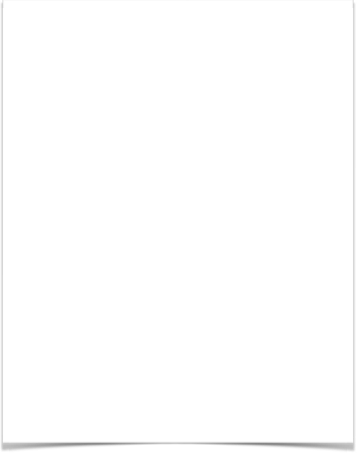 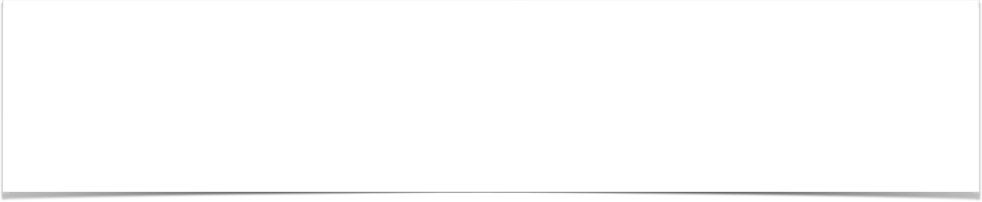 Do I Give THANKS In EVERYTHING?
In EVERYTHING
GIVE THANKS
Colossians 3:15–17 (NKJV) 
teaching and admonishing one another in psalms and hymns and spiritual songs, singing with grace in your hearts to the Lord. 17 And whatever you do in word or deed, do all in the name of the Lord Jesus, giving thanks to God the Father through Him.
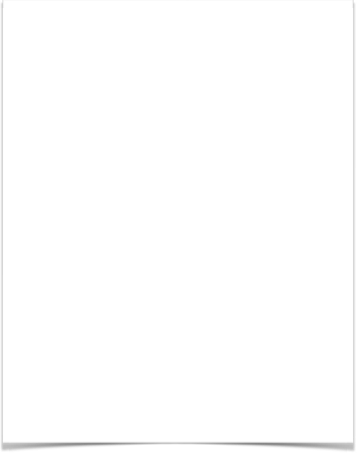 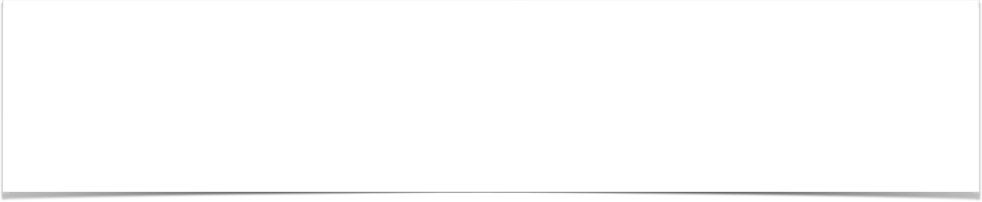 Do I Give THANKS In EVERYTHING?
In EVERYTHING
GIVE THANKS
Colossians 4:2–4 (NKJV) 
2 Continue earnestly in prayer, being vigilant in it with thanksgiving; 3 meanwhile praying also for us, that God would open to us a door for the word, to speak the mystery of Christ, for which I am also in chains, 4 that I may make it manifest, as I ought to speak.
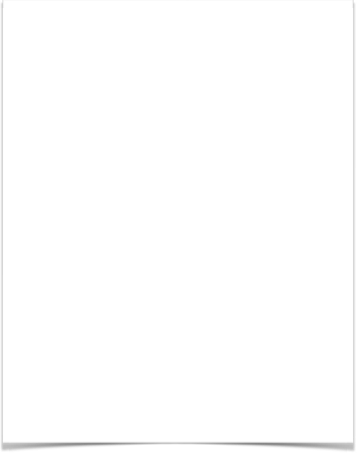 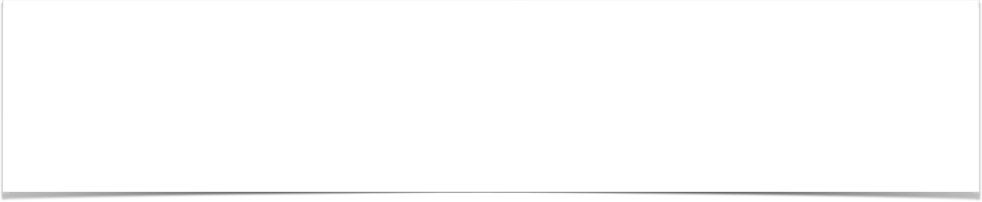 Do I Give THANKS In EVERYTHING?
In EVERYTHING
GIVE THANKS
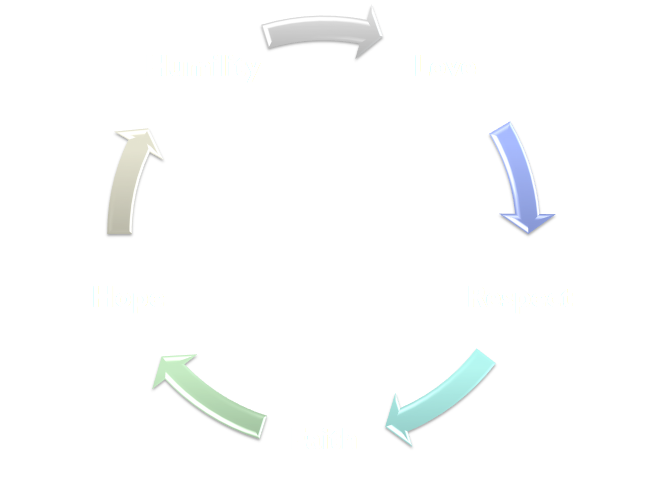 Gratitude
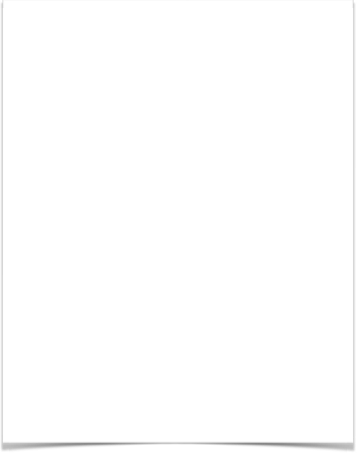 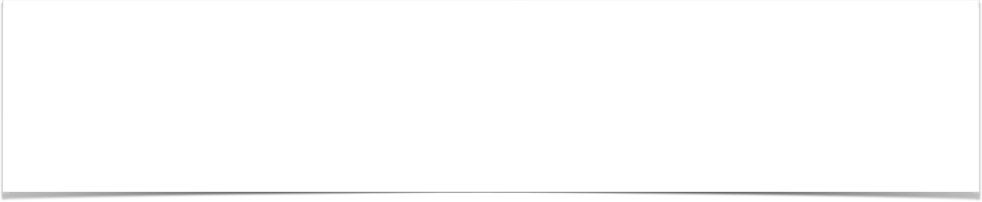 Do I Give THANKS In EVERYTHING?
In EVERYTHING
GIVE THANKS
By our words – Phil 4:6
Giving thanks – Phil 1:3-4
Singing - Eph 5:19,20
Always – 1 Thes 5:16-18
By the life we live – Rom 12:1-2
By our humble obedience to Christ – 1 Jn 5:3
By teaching others - Acts 8:4
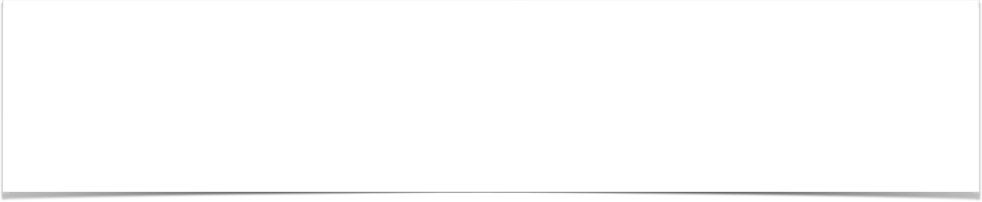 Do I Give THANKS In EVERYTHING?
In EVERYTHING
GIVE THANKS
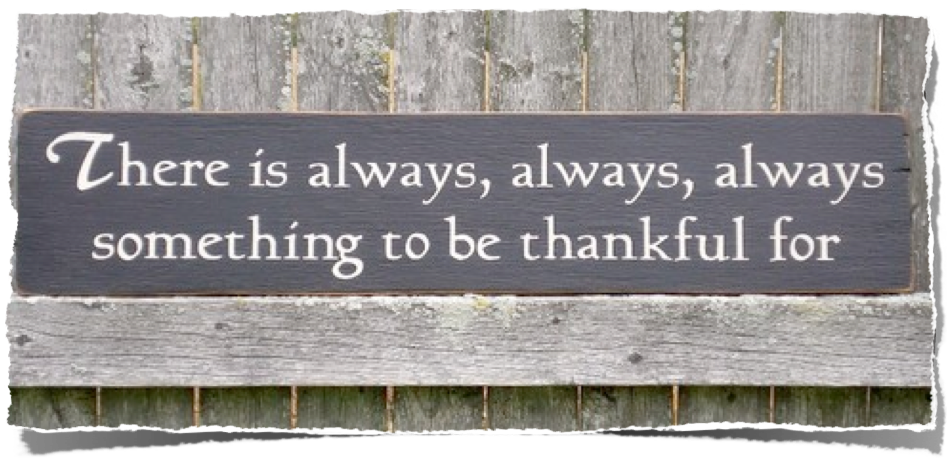 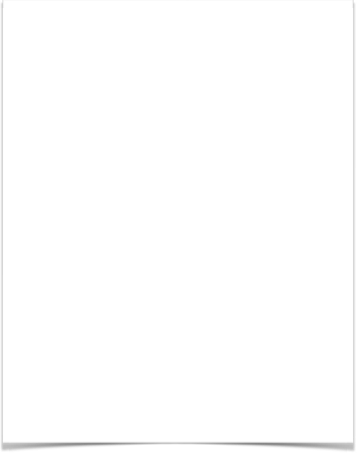 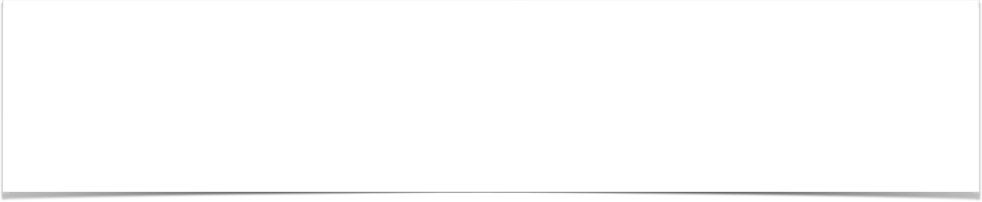 Do I Give THANKS In EVERYTHING?
In EVERYTHING
GIVE THANKS
Being thankful IS NOT dependent on how much stuff we have - or our state in life - but our attitude towards God, His provisions & promises.
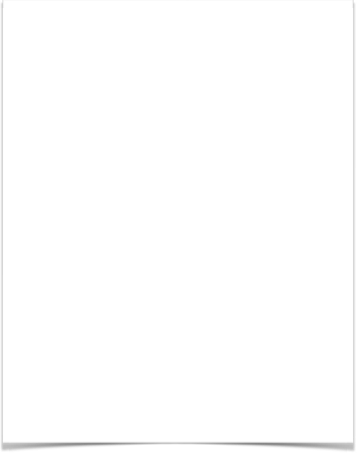 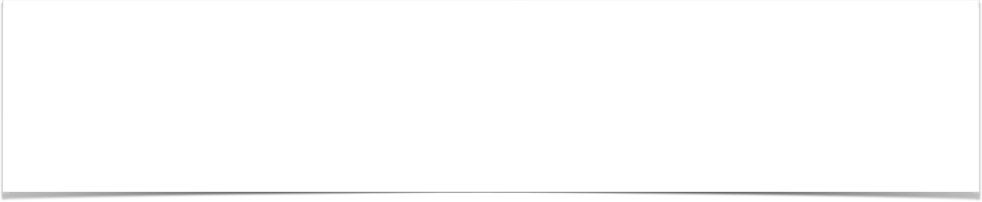 Do I Give THANKS In EVERYTHING?
In EVERYTHING
GIVE THANKS
Acknowledge Ingratitude As A Sin
Do Not Major In Your Troubles
Learn To Be Content With What You have
Express Your Gratitude In Word & Deed
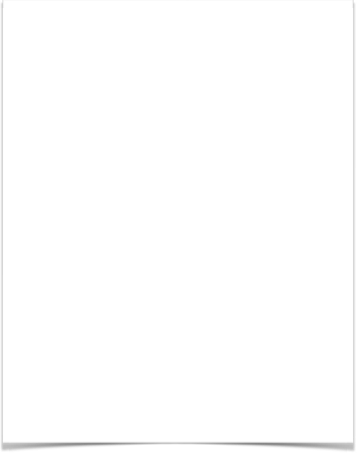 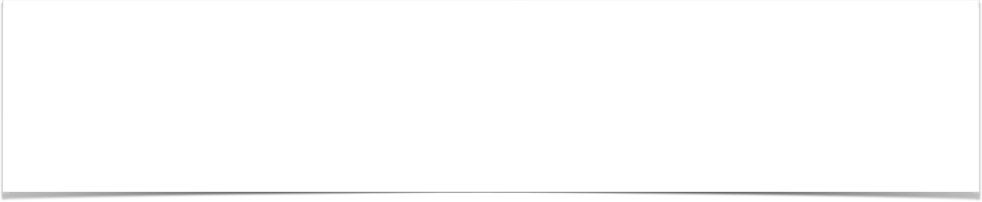 Do I Give THANKS In EVERYTHING?
In EVERYTHING
GIVE THANKS
Consider what God has done for you! 
Obey the gospel, (believe, repent, confess, be baptized)
Live for Jesus who died for you!
In EVERYTHING
GIVE THANKS
Charts by Don McClain
Preached November 24, 2019
West 65th Street church of Christ - P.O. Box 190062 - Little Rock AR 72219 - Phone — 501-568-1062 — Email – donmcclain@sbcglobal.net  
Prepared using Keynote
More Keynote, PPT & Audio Sermons:
www.w65stchurchofchrist.com
Colossians 3:12–17 (NKJV)
12 Therefore, as the elect of God, holy and beloved, put on tender mercies, kindness, humility, meekness, longsuffering; 13 bearing with one another, and forgiving one another, if anyone has a complaint against another; even as Christ forgave you, so you also must do. 14 But above all these things put on love, which is the bond of perfection. 15 And let the peace of God rule in your hearts, to which also you were called in one body; and be thankful.
Colossians 3:12–17 (NKJV)
16 Let the word of Christ dwell in you richly in all wisdom, teaching and admonishing one another in psalms and hymns and spiritual songs, singing with grace in your hearts to the Lord. 17 And whatever you do in word or deed, do all in the name of the Lord Jesus, giving thanks to God the Father through Him.